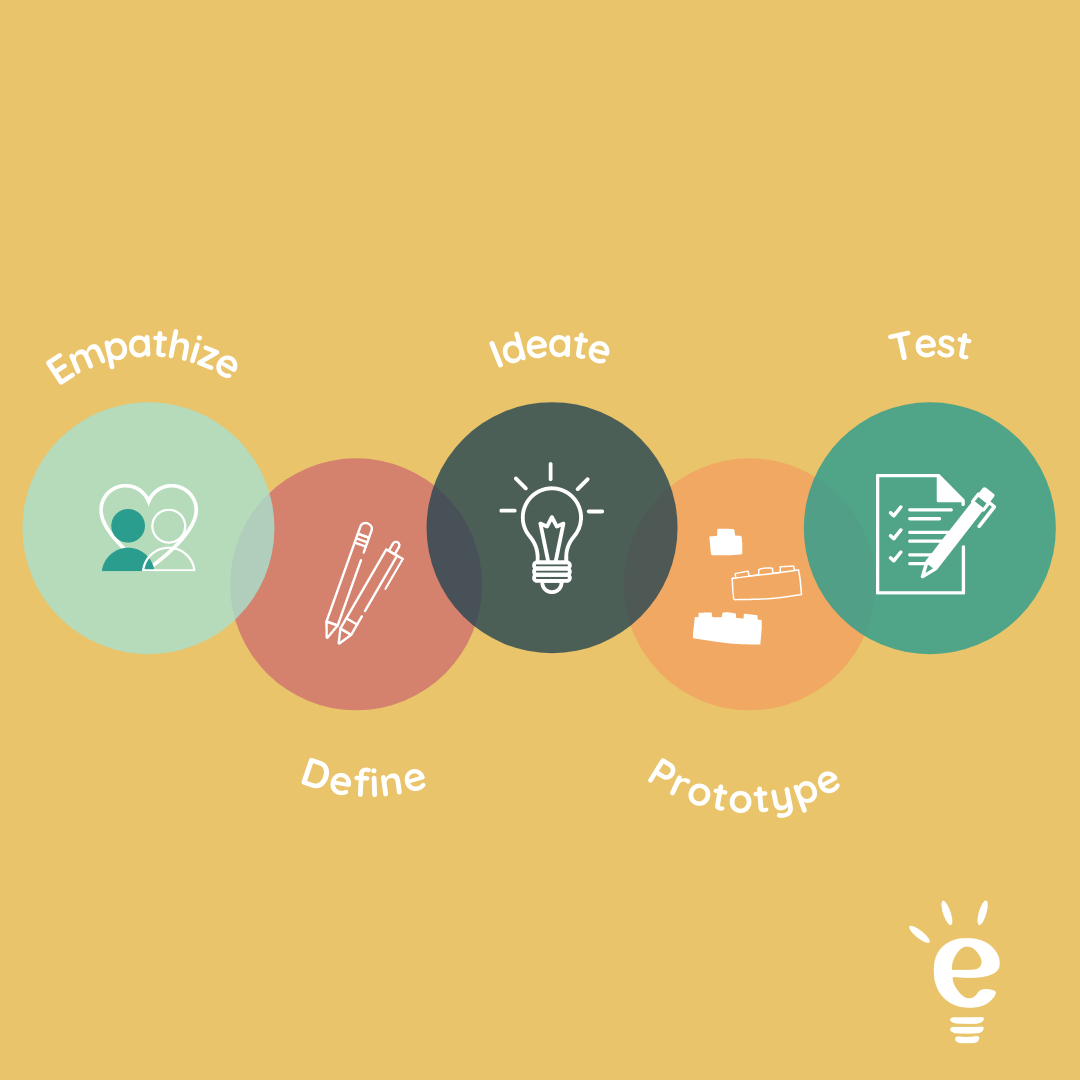 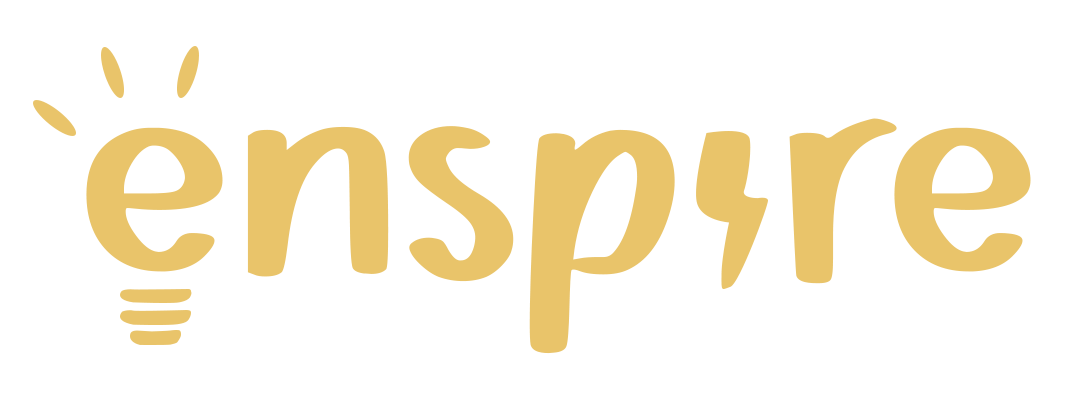 Your October Learning Challenge
Design Thinking: 
Upcycle Your Life!
Your Name:
Your Grade:
Your Teacher:
Instructions
Write 2-3 bullet points for each of the steps below.